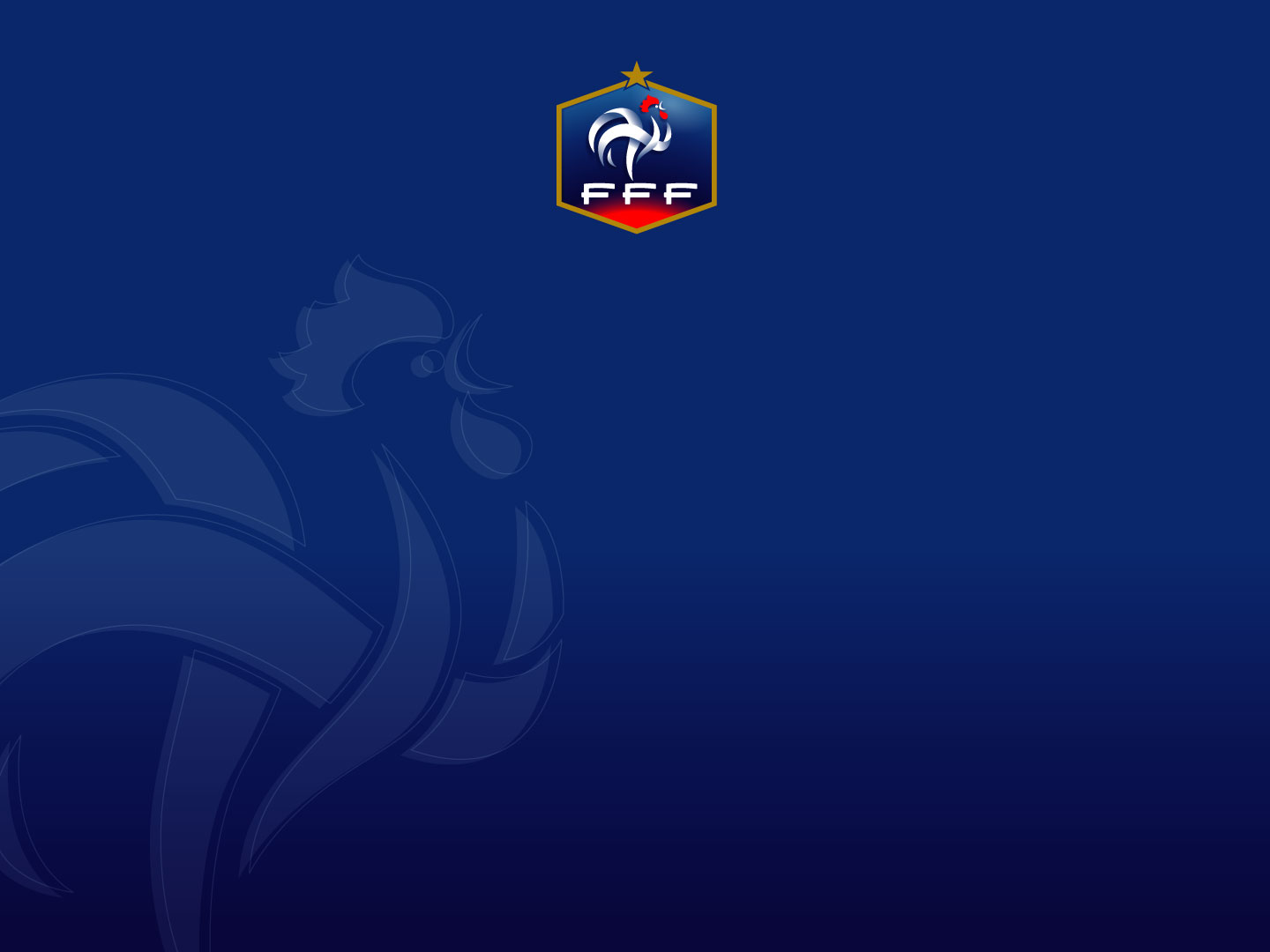 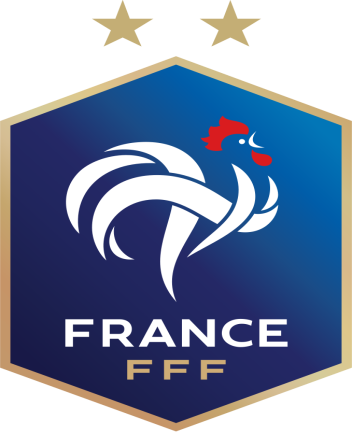 PROGRAMME EDUCATIF FEDERAL
Saison 2020 / 2021
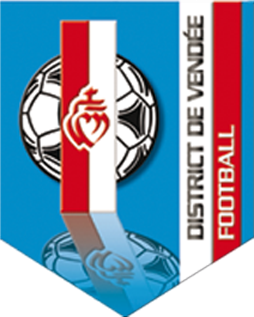 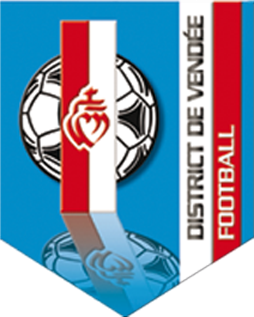 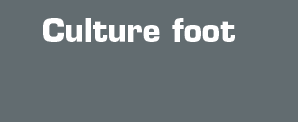 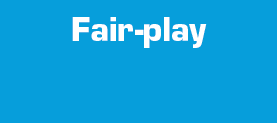 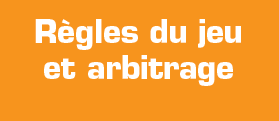 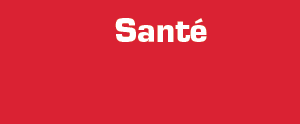 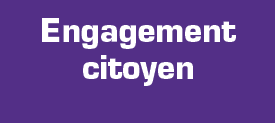 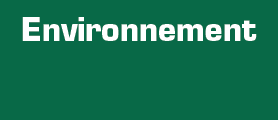 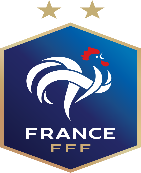 Nom du club
Date
Nb participants
22
Saison 2020 / 2021
Les Sables Football Club Olonne Château
U11
Catégories
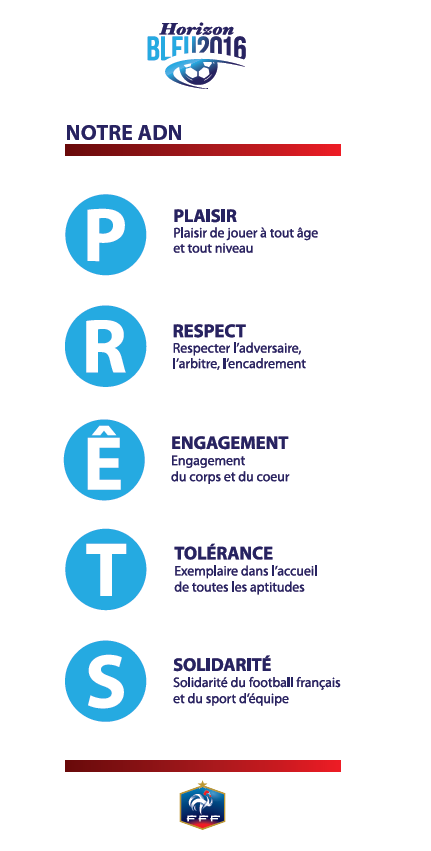 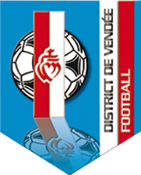 District
Nom de l’action
VENDEE
Bien mangé est-ce important ?
Thématique
SANTE
Résumé de l’action
Lors du stage de la Toussaint nous sommes  intervenue dans le domaine de l’alimentation.
Nous avons fonctionné sous forme de "débat", pour laisser libre court aux réponses des enfants, pour nepas obligé une ou des réponses précises et obligatoirement bonne. Tout pouvait être dis, à part énorme erreur.Nous avons commencé par une question générale qui était "Bien manger est-ce important ?". Les enfants ont bien résumésle sujet, ce qui nous a permis de bien découvrir le sujet ensemble.Nous avons ensuite, fais en sorte de poser des questions plus précise. Comme : "Combien de fois mangez-vous par jour ?/Qu'est ce que vous manger à chaque repas ?/Comment se passe les repas à la maison ?".Après ça, nous sommes aller sur le terrain sur sport et du football avec la question : "Qu'est ce qu'un footballeur mangent à votre avis ?" et "Est-ce que vous, en U10/U11, êtes obligé de manger exactement comme eux ?".Le but de cette action n'étant pas de donner un aperçu strict aux enfants, mais bien un sentiment de plaisir, de découverte et bien être. Faire comprendre qu'il est important de bien manger, de diversifier ses repas, pour être de bonne humeur, être en formeet permettre une bonne progression dans le sport et dans le football.Nous avons finis avec la dernière question : "Individuellement, pensez-vous manger correctement chez vous ?".Nous avons résumé l'intervention, en posant des questions aux élèves les moins participatifs, et nous avons pu remarquer une très bonnecompréhension de la majorité du groupe, avec quelques corrections fais pour les joueurs moins réceptifs, par les joueurs les plus réceptifs !
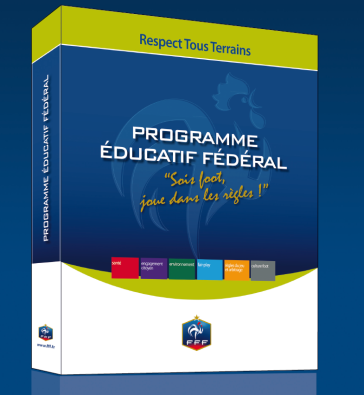 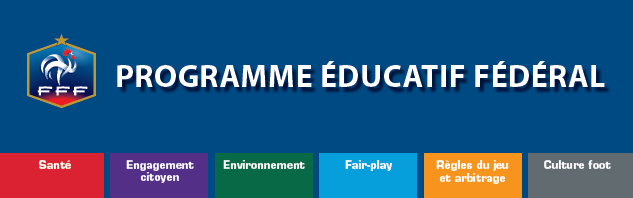 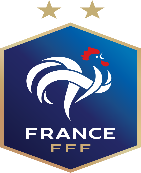 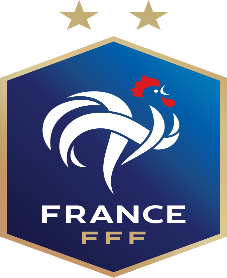 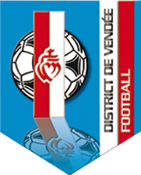 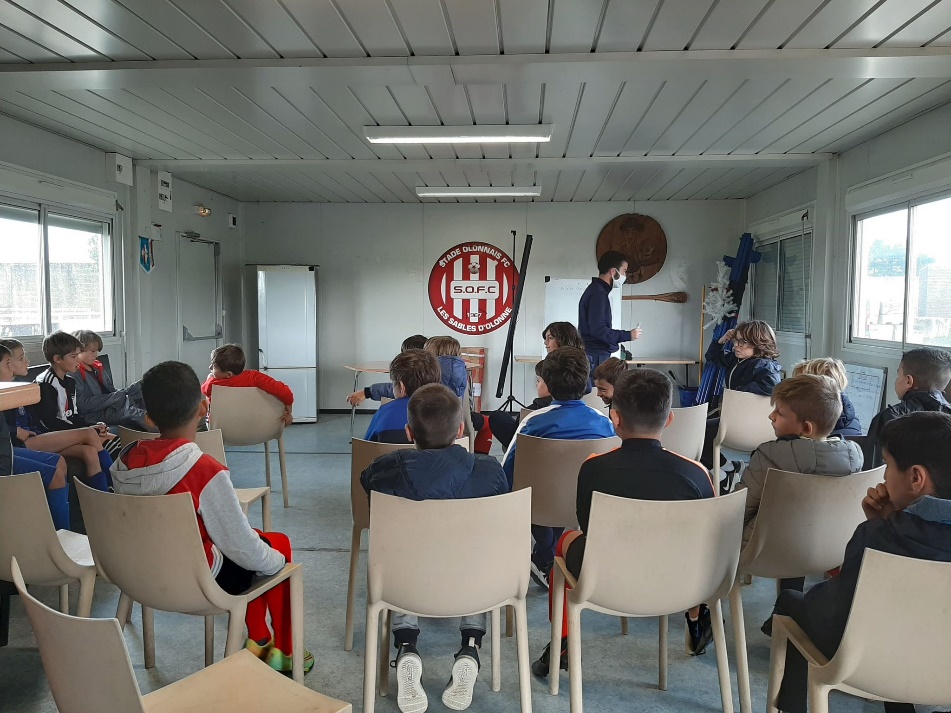 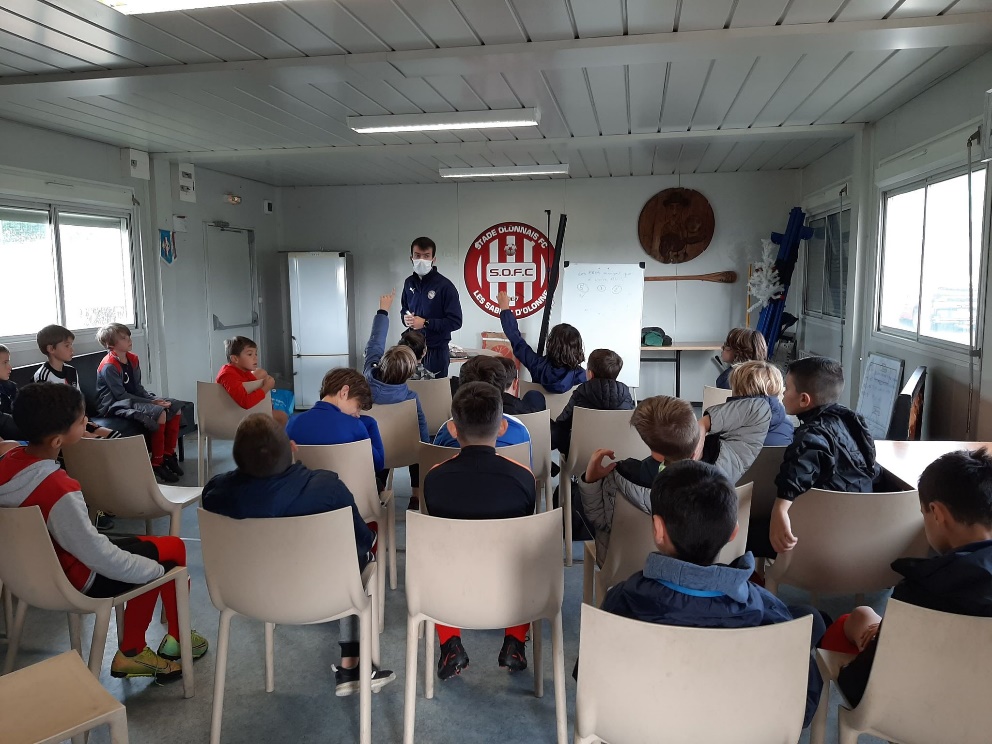